Enhancing Multiple Regression-based ResilienceModel Prediction with Transfer Function
Fatemeh Salboukh, University of Massachusetts Dartmouth, MA, USAPriscila Silva, University of Massachusetts Dartmouth, MA, USA
Lance Fiondella, University of Massachusetts Dartmouth, MA, USAMindy Hotchkiss, Aerojet Rocketdyne, FL, USA
Introduction
Resilience engineering
Creating and maintaining systems capable of efficiently mitigating disruptive incidents.
Resilience concept
The notion of performance varies by domain but is typically defined as the extent to which a system or task achieves its goals, quantified as a percentage of a predefined baseline performance under standard conditions.
Relevant past studies
 Discrete model based on linear regression to predict changes in systems affected by one or more shocks.
Contributions
An advanced form of time series modeling, the transfer function, is utilized that allows for the incorporation of explanatory variables vs standard time series.
Results
The transfer function exhibited improvements in root mean squared error, predictive mean squared error, and R-squared adjusted.
2
Motivation
Lack of Resilience is dangerous

For example, USS Guardian Grounding Incident (2013),
caused by ship's digital navigation system errors
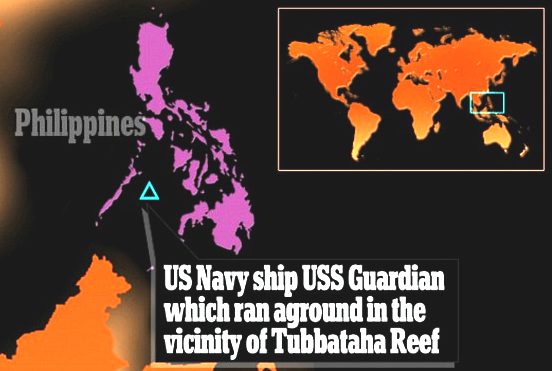 2,345 square meters of coral destroyed
Loss of the USS Guardian, as the ship had to be dismantled to be removed from the reef
Millions of dollars damage to the ship and the environment
3
A. Regression with Interaction
the predictor variables at time t
the error term capturing the random variability not explained by the model
the change in 
performance at time t
the intercept of the model
the coefficient for theinteraction term between predictors
the coefficients forthe individual predictor variables
4
B. Transfer Function
the Auto-regressive and moving average part of the model error term
the change in performance at time t
the numerator and denominator factors or polynomials and (B) is a backshift operator
Goodness of Fit Measures
1. Root Mean Squared Error (MSE)
2. Predictive Root Mean Squared Error (PMSE)
6
Illustrations
Table1. the 1980 U.S. recession data set
To evaluate the effectiveness of the resilience model based on regression with interaction and transfer function methods the 1980 U.S. recession data set possessing ten covariates.This particular recession was chosen to evaluate the models’ ability to track and forecast multiple economic shocks.
7
Table 2: Goodness of fit of measures
8
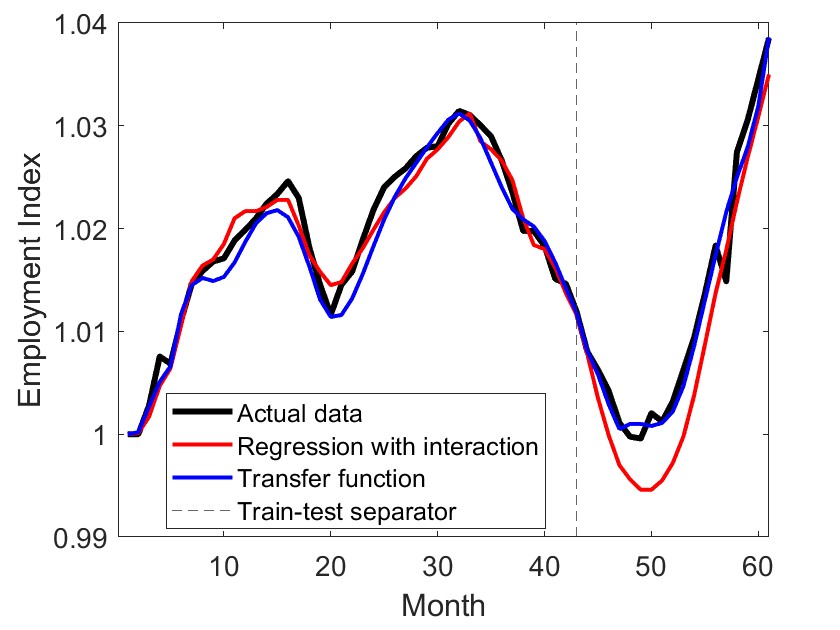 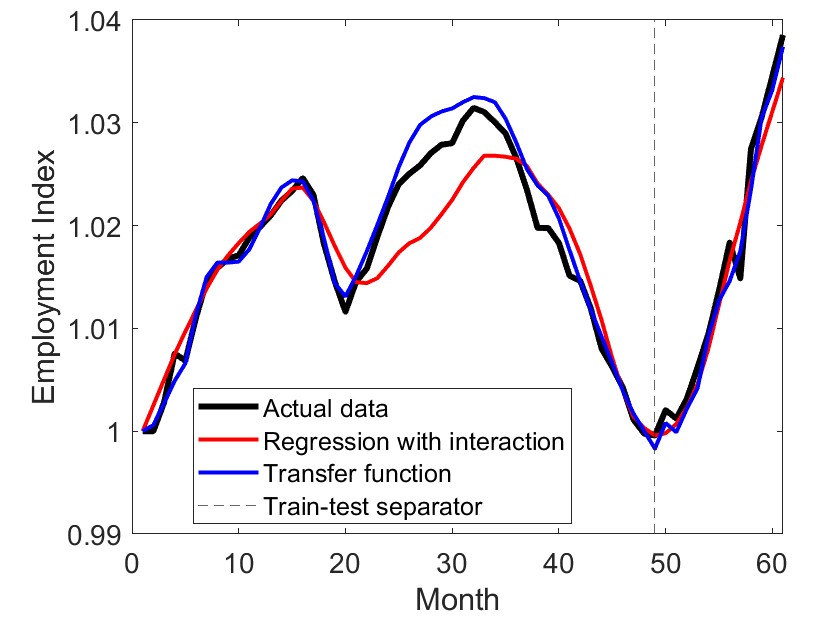 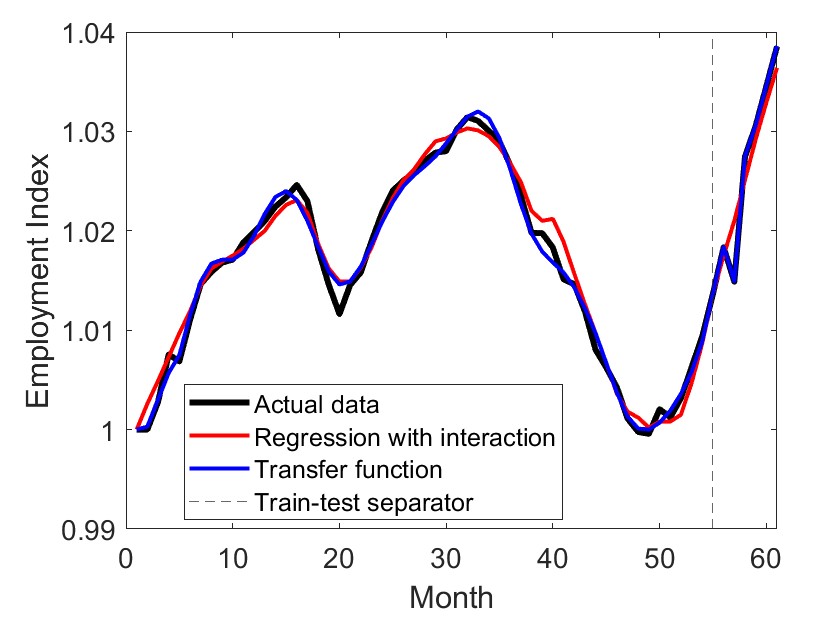 Figure 1: Models fitted through two techniques including transfer function and interaction regression. From left to right: (a) 70% of data used for model fitting, (b) 80% of data used for model fitting, and (c) 90% of data used for model fitting
9
Conclusion
Summary 
This study presented the transfer function to predict the resilience recovery and the results were compared with the regression with interaction model.

Results
The transfer function outperformed compared with the regression with interaction model.

Future Research 
Examine the effect of time-varying covariates to track and predict changes in system performance when subjected to multiple shocks and stresses.
10
ACKNOWLEDGMENT
This research was supported by the Homeland Security Community of Best Practices (HS CoBP) through the U.S. Department of the Air Force under contract FA8075-18-D-0002/FA8075-21-F-0074. Any opinions, findings, and conclusions or recommendations expressed in this material are those of the authors and do not necessarily reflect the views of the U.S. Department of Homeland Security or the U.S. Department of the Air Force.
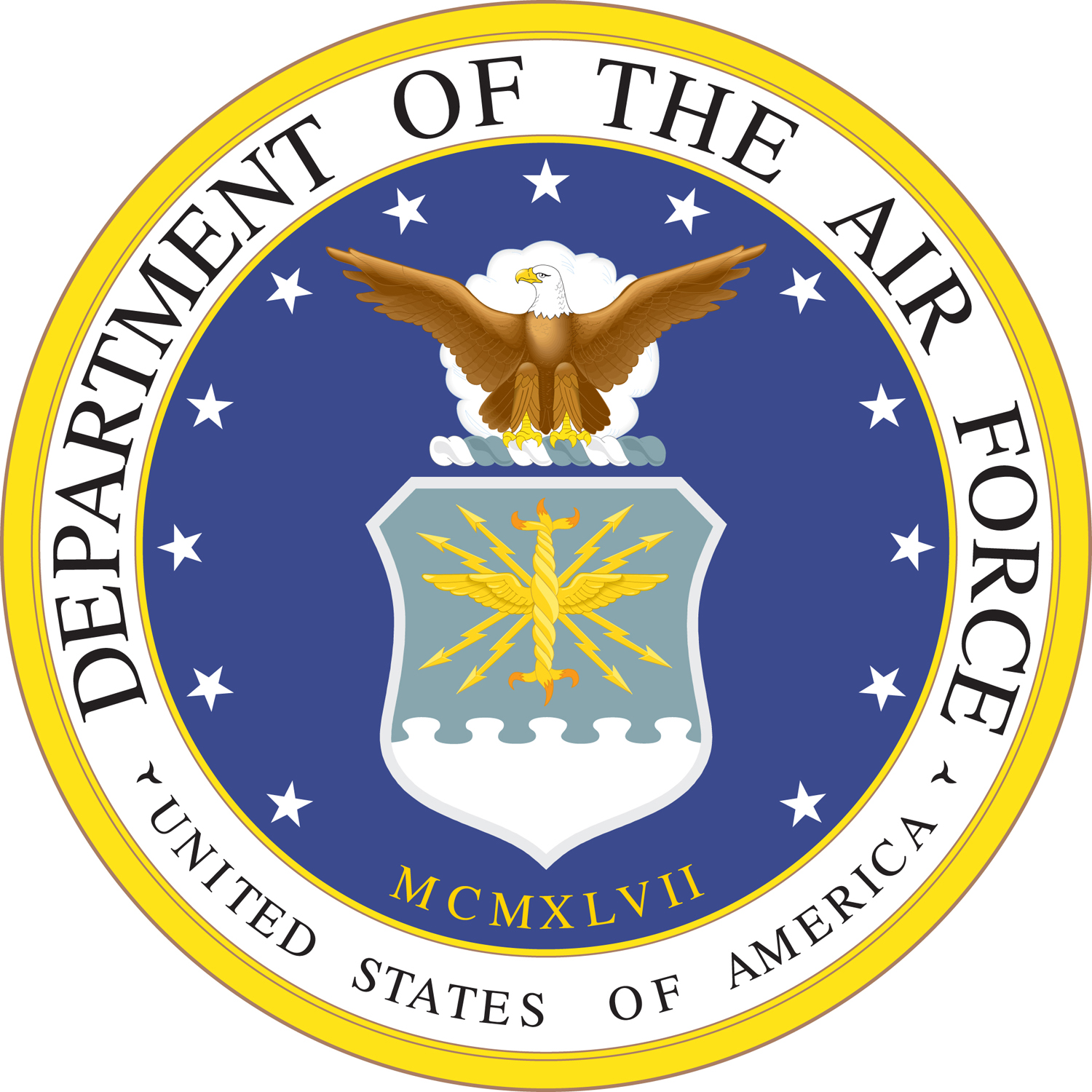 11